Fashion History
Chapter 17
The New Look
1947-­‐1960
Frozen Fashion
Fashions had been effectively frozen since the war years
WWII (1939-­‐1945)
Characteristics of women’s clothing were” Ridged manly square shoulder lines
During these years in
Britain and the US people had to manage with restricted amounts of clothing.
1940
1944
Dior Collection
Spring 1947
The wartime styles departed soon after the showing of the Christian Dior Collection in spring, 1947.
The New Look
In 1947 after WWII Parisian Fashion designers turned in a dramatic new direction that the fashion press labeled “The New Look”
CHARACTERISTICS OF THE NEW LOOK
Feminine
Soft gentle rounded shoulder line  Small waist (wasp-­‐waisted silhouette)
A billowing skirt
Generous use of luxurious fabrics

This type of style dominated until the mid 1950’s.
1942

1947
https://www.youtube.com/watch?v=eYjE48Pj8fg
Outerwear
Hair and Headdress
1947-­‐1960
FOOTWEAR
1947-­‐1960
COSTUME FOR MEN
1947-­‐1960
Continental cut of the late 1950s
Bold Look
Grey Flannel Suit
Hair and headdress
1947-­‐1960
Fedora
Alpine
Driving Cap
D.A. or Duck Tail Hairstyle
Pork Pie
Footwear
1947-­‐1960
Oxford
Blue Suede Loafers
White Buckskin
Leisure Shoes
Penny Loafers
Poodle	skirt
FADS
Fads are styles with
intense popularity worn by a large number of people for a very short time

Among the fads for adolescent girls were poodle skirts made of felt with appliquéd poodles
A subculture is a group of people within
a culture that differentiates themselves from the larger culture to which they belong.

A style tribe or fashion tribe is a group of people that dress in a distinctive style to show their membership in this group.
Subculture
beatniks
Against the conventional lifestyles and fashions of the time, there were non-­‐ conformists, such s the beatniks
It started as a literary movement that included many writers and they adopted certain habits of dress and grooming.

Such as beard, ponytails, dirty sneakers, and peasant blouses.

They adopted black clothes especially turtlenecks and berets for men and leotards, tights and ballet slippers for women.
Subculture
Subculture
Teddy boys
In Britain, there were the Teddy Boys.

They represented signs of rebellion that were to grow in the next decade.

They created the first independent fashion for young people.
Style Tribe
https://www.youtube.com/watch?v=InUZTmNhqmQ
Subculture
Subculture
Harajuku /Decora
https://www.youtube.com/watch?v=WblNctc3ys0
Subculture
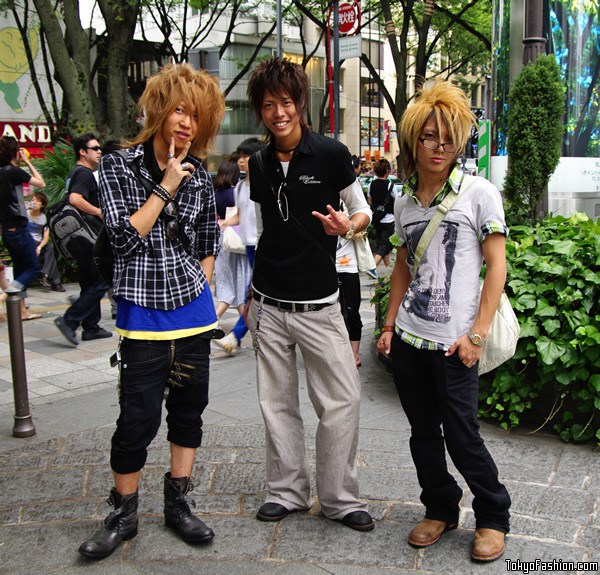 NO HOMEWORK ! 
Please do a minimum one page (a least 3 paragraphs) write up on a fashion subculture – including at least one visual and be prepared to discuss in class on next Thursday.
Fashion History
Chapter 18
The Sixties and Seventies
1960-­‐1 980
Transformation in fashion
By 1960 a change was evident as fashion moved away from “New Look” styles to a contrasting style.
Social Protests
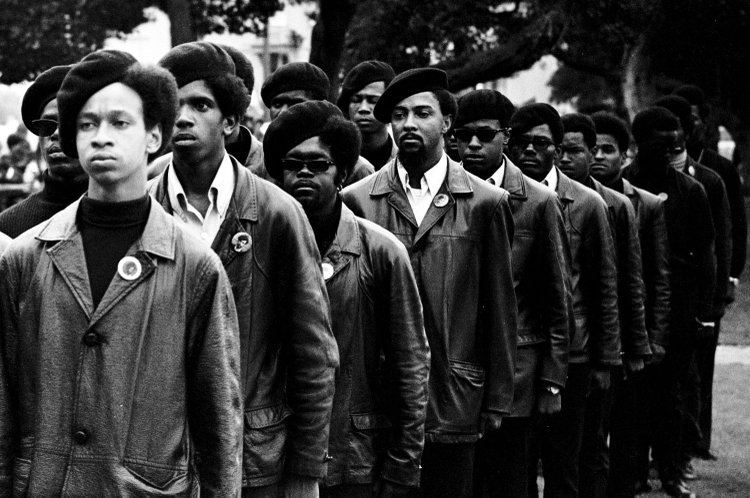 Civil rights Movement and Black Power

Anti War and Anti establishment

The feminist movement

The environmental movement
Groups of mostly young people who had the same interests and wore the same kinds of clothing were called style tribes by author Ted Polhemus.
Style Tribes
Mods Hippies
Anti War Youth Punks
Mods
Style tribes
Hippies
Style tribes
Anti war youth
Style tribes
punks
Style tribes
Black Panthers
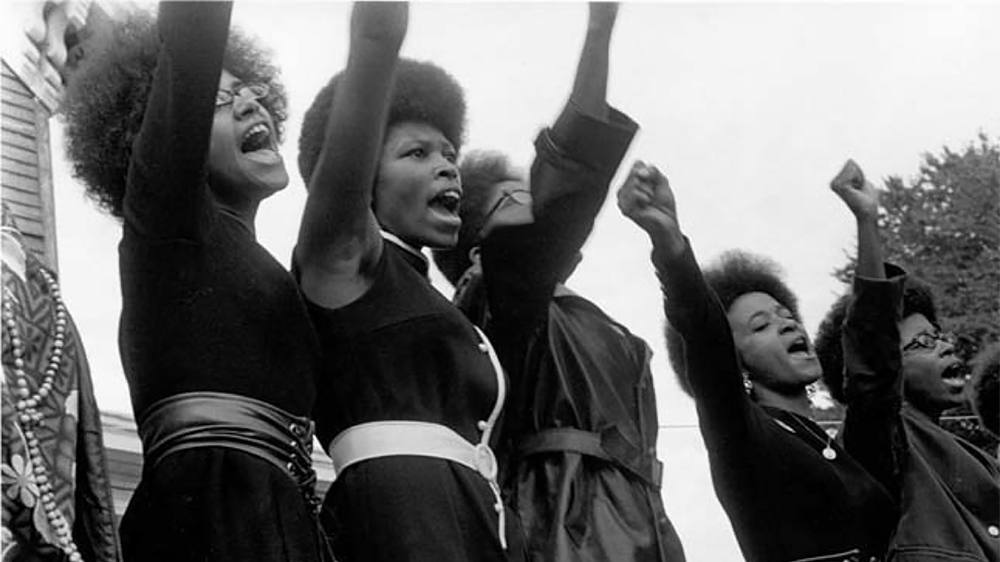 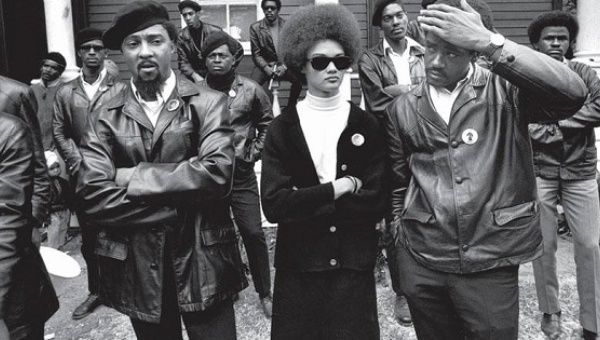 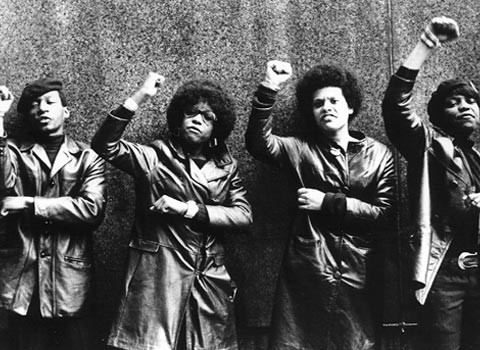 Op Art & Pop art
Art movements that influenced 
I ifashion included Op Art and Pop Art.
Op art, also known as optical art, it is a style of visual art that makes use
of optical illusions.
c. 1960s "Andy Warhol" Campbell's Soup Paper Dress
Costume for women
1960-­‐1970
Although women did not want to cover their legs with skirts, pants and pant-­‐suits were important components of most women’s wardrobes from the late 1960s on.
By 1964 there was an easy unfitted silhouette and gradually the skirts became shorter and shorter. The term mini skirts and micro mini was applied to these short skirts.
1960’s Fashion
https://www.youtube.com/watch?v=aCYfPzNkmtk
Costume For Women
1970-­‐1980
By the early 1970’s most skirts tended to be mini in length.

In 1972 Diane Von Furstenberg came out with the wrap dress

https://www.youtube.com/watch?v=iXxFFkTx7sA
Hip huggers had wide flaring or bell bottom legs.

Hot Pants are very short pants

Pants gained acceptance not only for leisure but also for all occasions.

Blue jeans were  
first adopted by the hippies and then picked up by the young and were adopted in mainstream fashion and by the 1970’s were being worn by all ages.
Hair and headdress
1960-­‐1980
1960s
1960s
Early 1970s
1960s
1970s
1963
1960s
1976
1975-1980
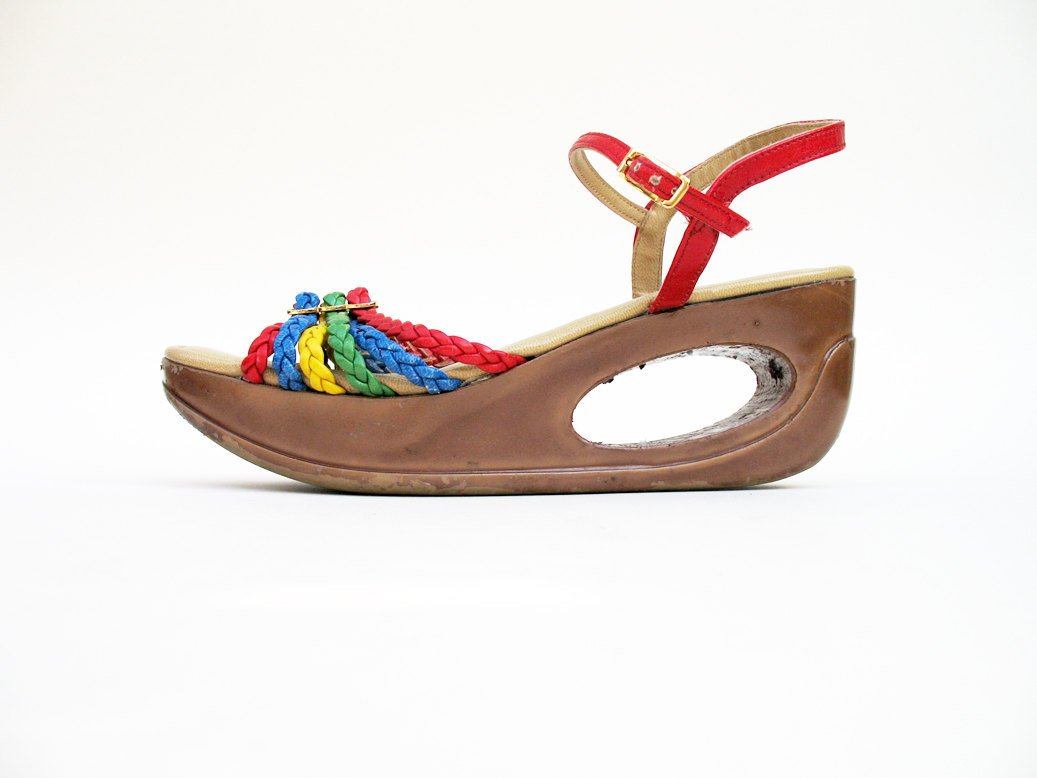 Footwear 1960-­‐1980
Costume For Men
By the mid 1960’s continental suits were being replaced by the mod suits

As mod fashions appeared, men’s suits moved from conservative styles to mod-­‐ inKluenced styles.
With the social revolution came greater freedom of choice in clothes for men.
Esquire magazine called it the Peacock Revolution.
The peacock revolution had a major impact on
tuxedos, which were cut with more body shaping and a wide range of colors.
Burgundy, green and brown were especially popular.

The “disco look” became popular with the three-­‐ piece suit for men
COSTUME FOR MEN
Costume for men
Leisure Suit
Turtle Neck
Fashion History
Chapter 19
The Eighties, The nineties, and the 21
st
century
1980-­   2000
The Eighties, The nineties, and the 21st  century 1980-­‐2008
New methods were developed for selling fashion through television, mail order, and the Internet.
Costume for women
1980-­‐1990
Hair was big, heels were big, jewelry was big and shoulders were big
Shoulder pads were added to everything from daytime dresses to sweaters for casual wear and evening dresses.
Short skirts and mini skirts reappeared in the 1980’s
Many dresses, skirts, and pants were fi itted tight until the early 1990’s
Jeans are a part of every day costume
French designers began power-­‐dressing women with slim skirts and huge shoulders,
Costume for men
1980-­‐1990
With the help of Italian designers men’s suit silhouette underwent a change.
The suits had wide shoulders with an easy fit
Shirts had bright and whacky prints Parachute pants also became popular
https://www.youtube.com/watch?v=otCpCn0l4Wo
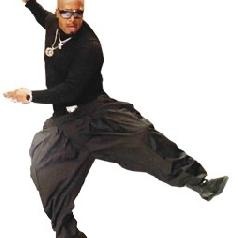 Hair and Headdress 1980’s
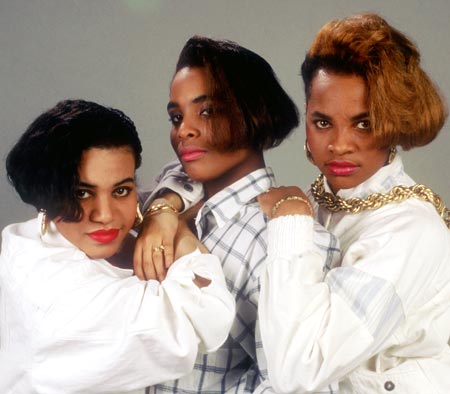 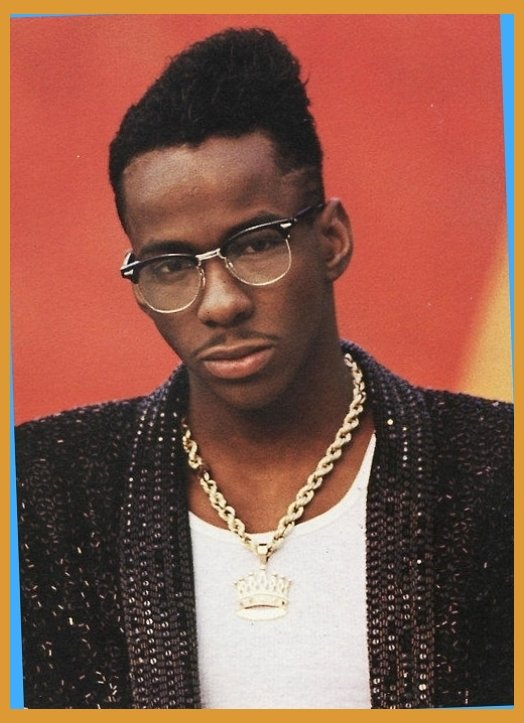 The 80’s
https://www.youtube.com/watch?v=M0KeMR1wboA
1990’s
In contrast to the elaborate F lashy style in the 1980’s; the 1990’s brought a minimalist approach to fashion.
There was a larger trend in the adoption of tattoos, body piercings other than ear piercing.

Most of the fashion trends of the 1990s were based around the casual style, such as blue jeans and the T-­‐shirt.
Style tribes 1990’s
Hip Hop
Goth
Grunge
Hippie
Punk
Costume for women
1990’s
Neon Colors
Shoulder lines became smaller and natural.
Leggings and Exercise wear was adopted into everyday wear for example:
leotards worn as tops were popular

Tops that revealed the midriff, which was called “crop tops”, were popular

Hippie look: revival of 1960s fashion from 1993 onwards, including hippie-­‐style floral dresses, turtleneck shirts, lace blouses, and Gypsy tops’

By the mid 90’s pants and jeans had become wider and looser
Costume for women
1990’s
Costume for men
Costume for men
1990’s
The early nineties men wore a loose fitting slacks suits

In the late 1990’s more structured lines in suits were apparent for men.
Some Italian suits had stretch  fibers added in to maintain a line that was closer to the body.
Hair and headdress for men 1990’s
The 90’s
https://www.youtube.com/watch?v=y7De4CC3qLY
https://www.cnn.com/videos/tv/2019/01/11/lead-kate-bennet-dnt-american-style-jake-tapper.cnn/video/playlists/american-style/
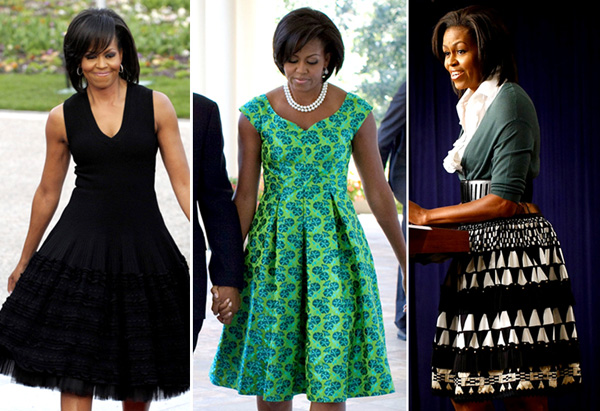 The New Millennium
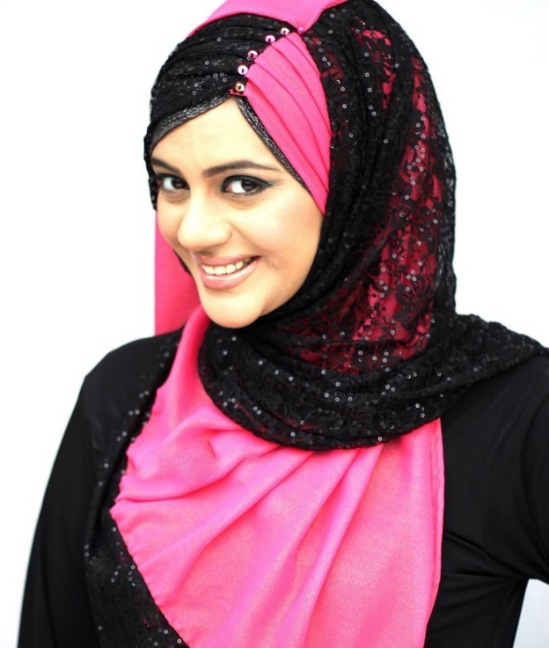 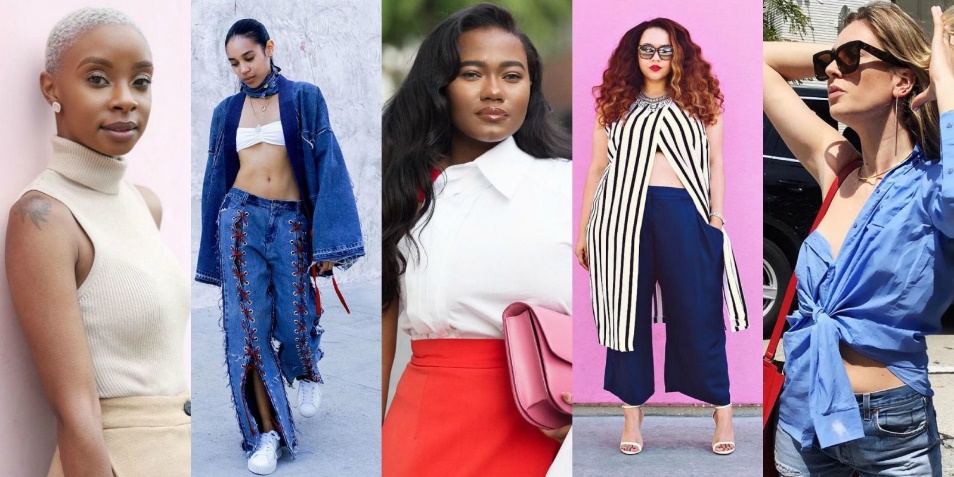 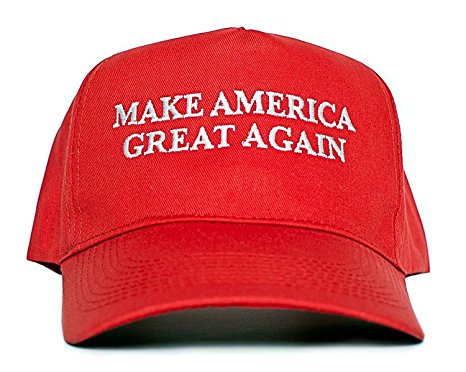 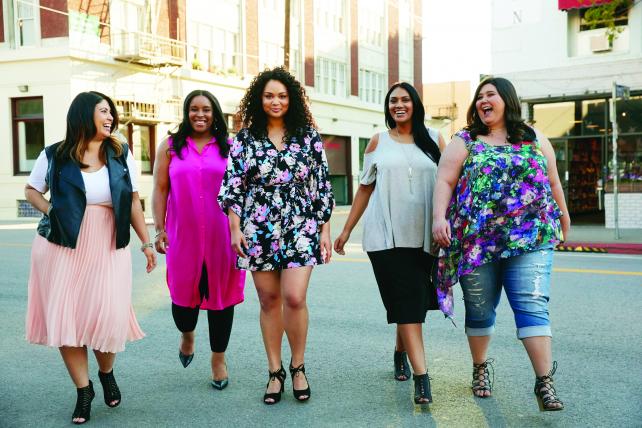 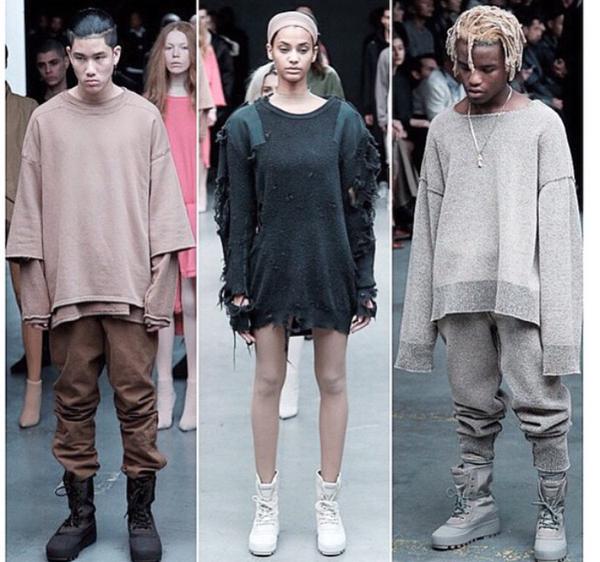 Street Style 
Social Media 
Cultural Influences
Economy  
Politics 
Fast Fashion